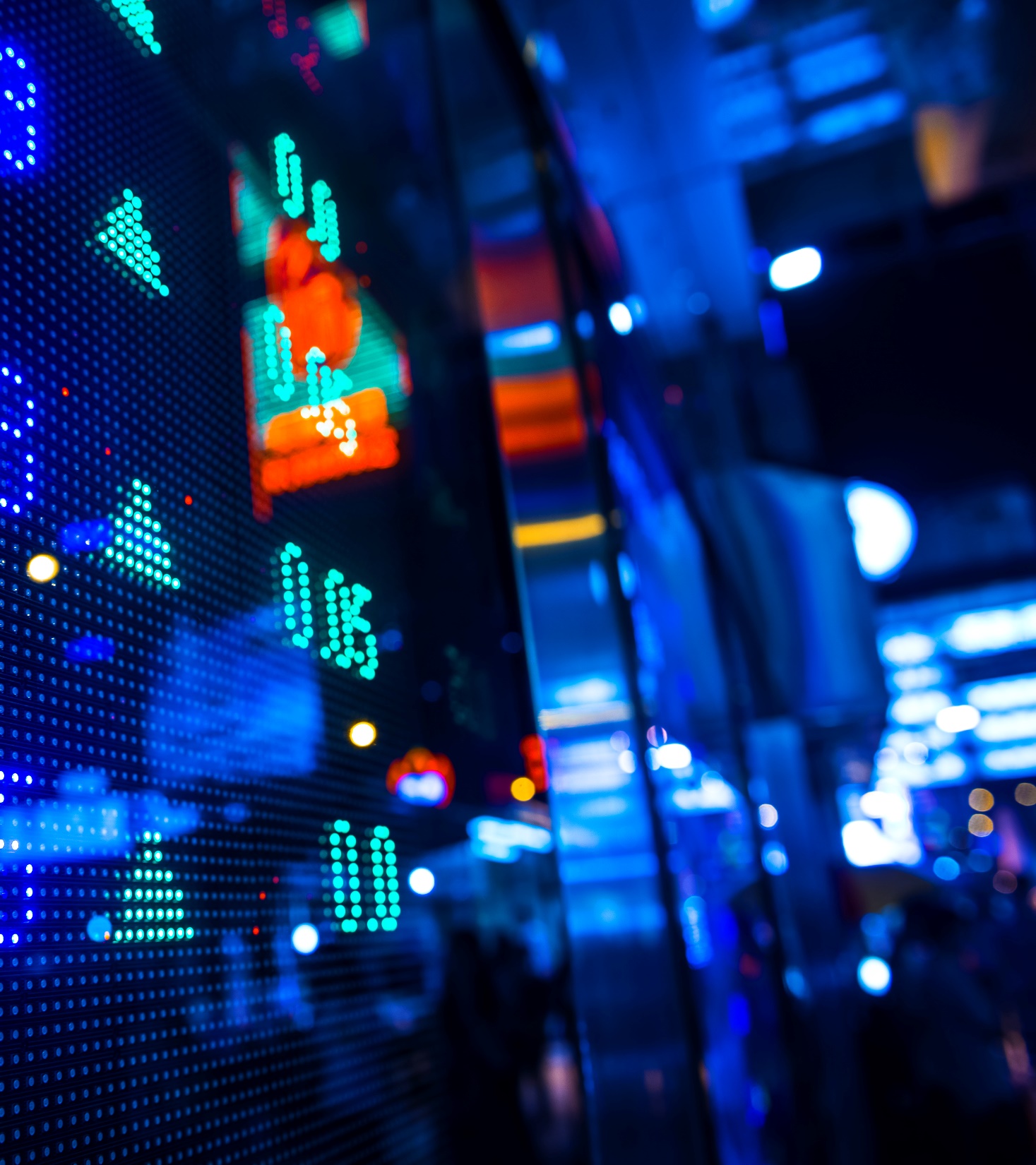 Osceola Business Academy
Imagine if…
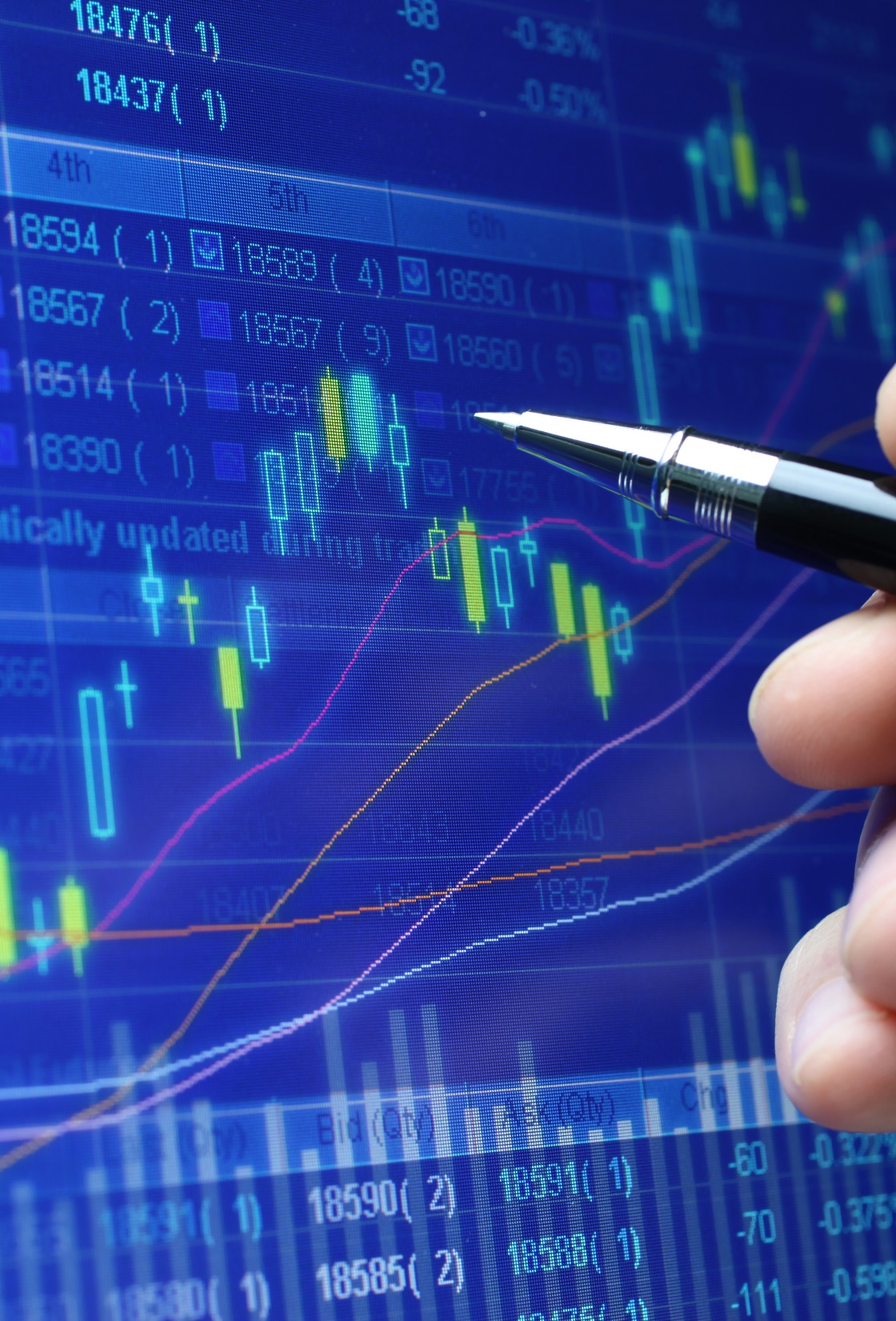 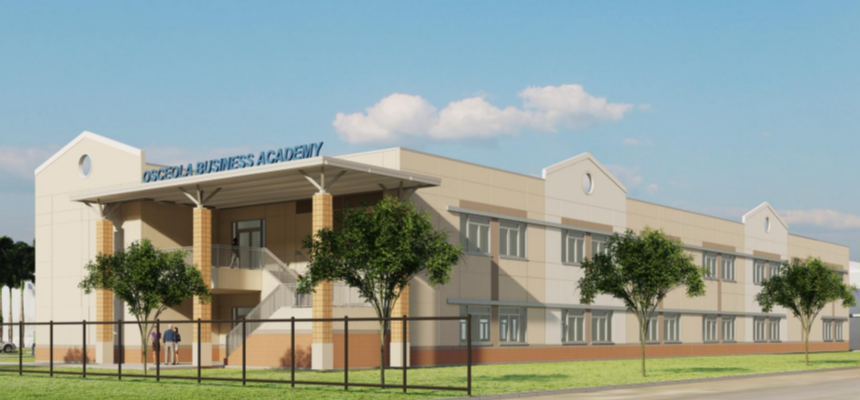 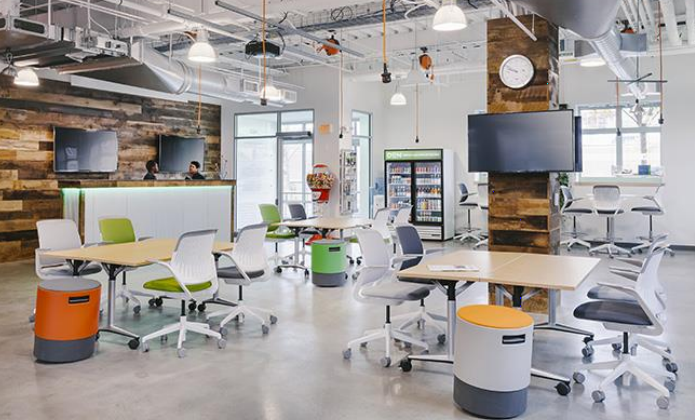 State of the Art Facility
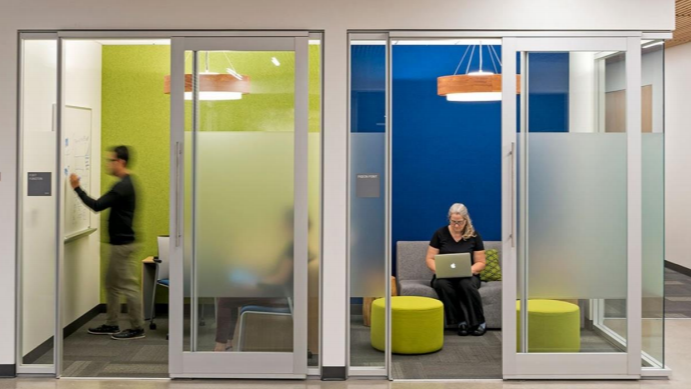 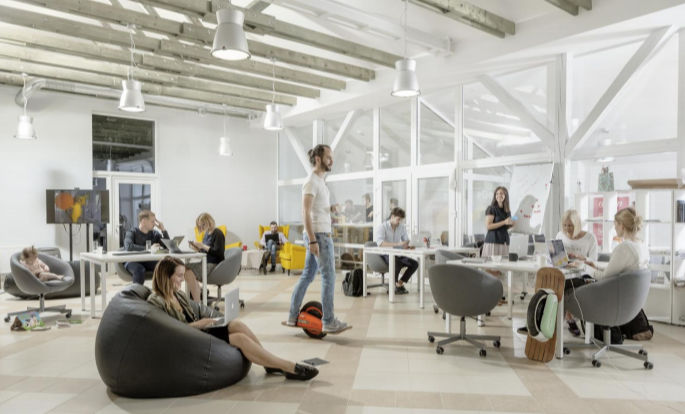 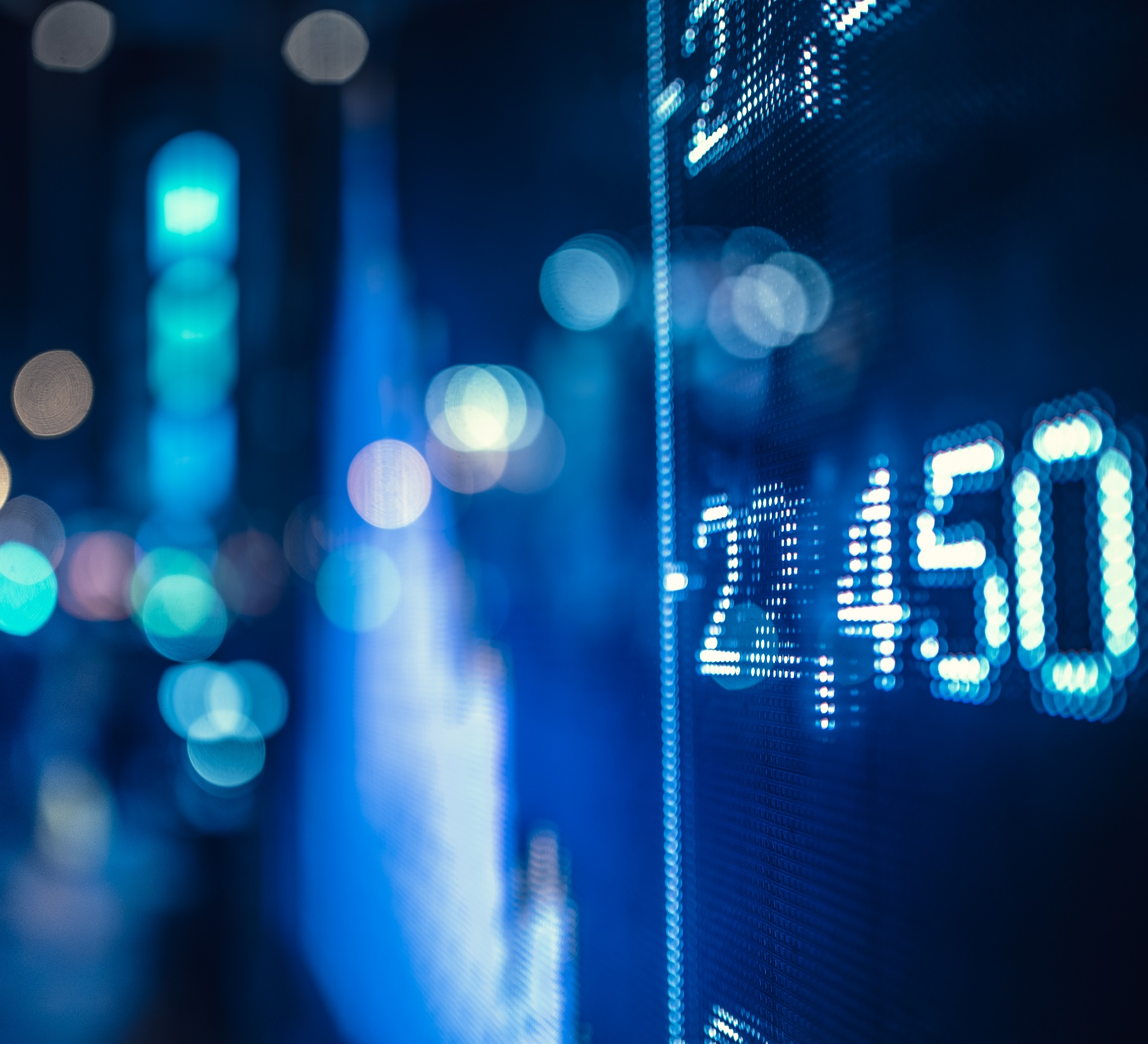 Bridging the Gap between entrepreneurial  theory and practice
Entrepreneurship Course Progression
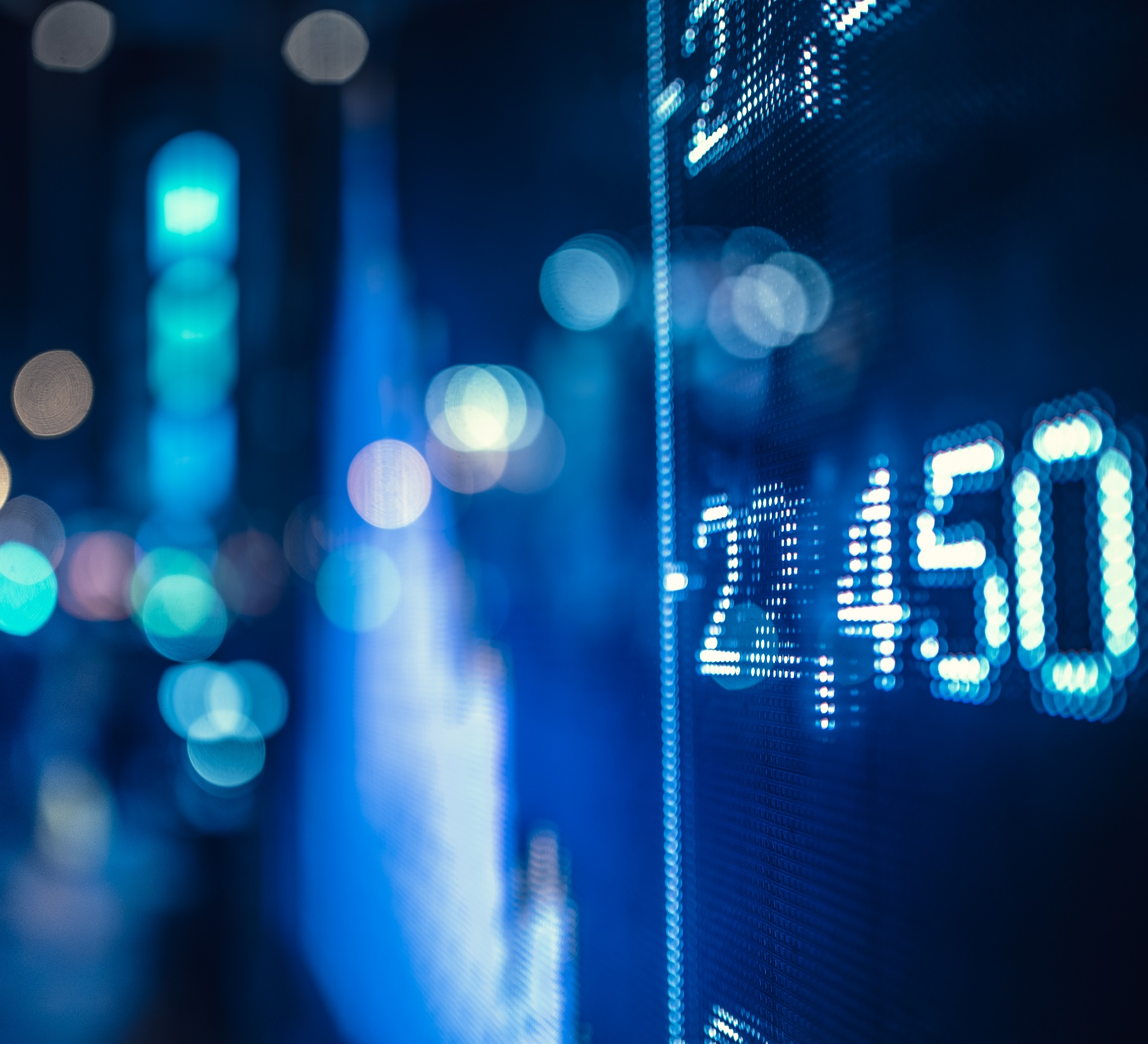 Career and Technology  Program Connections
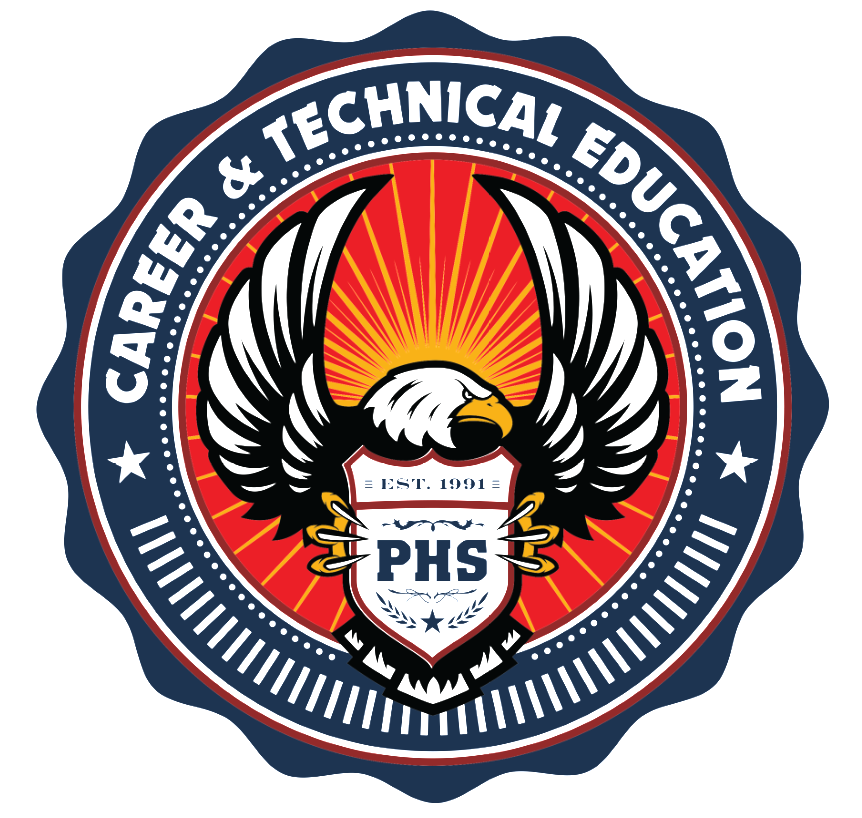 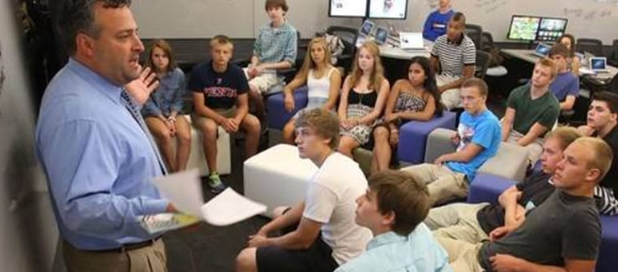 True Partnership between education and business
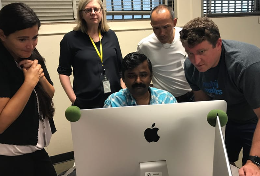 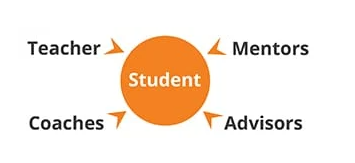 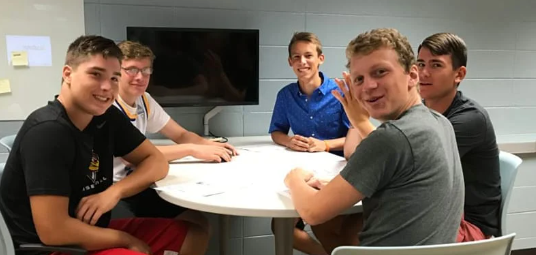 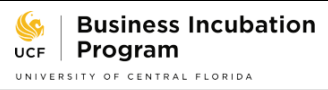 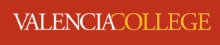 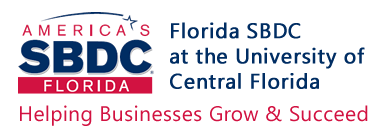 ImAGINE If…
https://www.unchartedlearning.org/community/videos
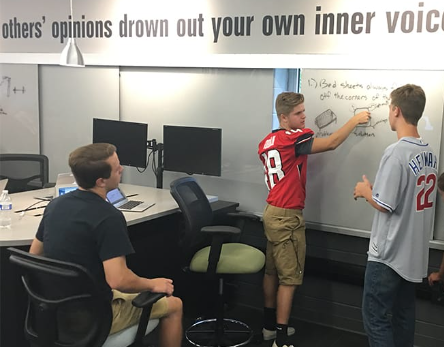 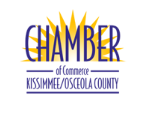 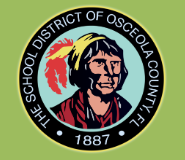 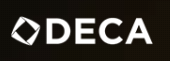 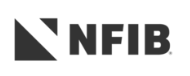